Peter Kucer
+421 917 716 349
peter.kucer@vicepremier.gov.sk
PREČO? BO (Because Of) 305/2013 §10a
(5) Na účely výkonu verejnej moci môže orgán verejnej moci odoberať a využívať len cloudové služby, ktoré sú vládnymi cloudovými službami.
(2) Vládnou cloudovou službou je cloudová služba, ktorá je zapísaná v evidencii vládnych cloudových služieb. Evidenciu vládnych cloudových služieb vedie UPVII a sprístupňuje ju v metainformačnom systéme verejnej správy a zverejnením na ústrednom portáli.
(3) Úrad podpredsedu vlády zapíše cloudovú službu do evidencie vládnych cloudových služieb na žiadosť poskytovateľa cloudovej služby, ak sú splnené podmienky podľa odseku 7 a má preukázané, že cloudová služba spĺňa štandardy poskytovania cloud computingu a využívania cloudových služieb podľa štandardov informačných systémov verejnej správy vydaných podľa osobitného predpisu.
VÝNOS 55 Ministerstva financií Slovenskej republiky zo 4. marca 2014, o štandardoch pre informačné systémy verejnej správy
Metodika
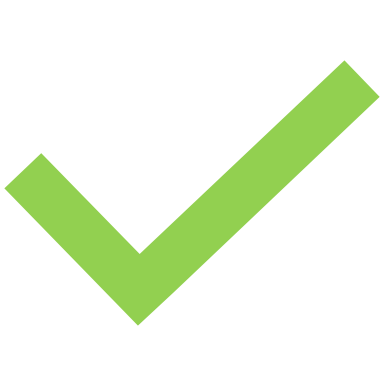 Dáva návod ako dokázať, že cloudová služba spĺňa podmienky podľa vyhlášky 55/2014 a 69/2018 Zz

Nerieši obstaranie cloudovej služby
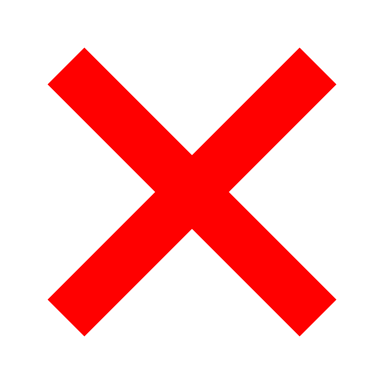 Žiadosť o zápis
Životný cyklus služby
Výmaz
Hodnotenie
Zápis
Monitoring
Obstaranie/ využívanie
Centrálne obstaranie cloudovej služby
KTO a AKO?
Samohodnotenie - Excel z informatizácia.sk
OVM si obstará cloudovú službu
Hodnotiteľ 
(podľa nárokov na bezpečnosť, Intergitu a dostupnosť)
Elektronická žiadosť - mail na cloud@vicepremier.gov.sk
UPVII(zápis cloudovej služby, resp. Audit v prípade nesúladu)
Centrálna negociácia cien a následne využívanie spoplatnenej cloudovej služby
Dvaja hodnotitelia(podľa nárokov na bezpečnosť, Intergitu a dostupnosť)
Externý broker
GDPR
Cloud act
Niektoré citlivé záležitosti
Vendor lock (kto vlastní data, migrácia)
Free flow data
Detaily metodiky
Čo je akreditácia cloudových služieb?
Pred zakúpením cloudovej služby zákazníci chcú vedieť, či je služba bezpečná a spoľahlivá. Ale služby cloud computingu sú zložité a vytvárané z mnohých rôznych komponentov IKT (káble, veľké dátové centrá, softvér atď.), Takže je pre jednotlivých zákazníkov ťažké skontrolovať všetky technické detaily sami. Poskytovatelia cloudu majú veľa zákazníkov (to je hlavná myšlienka cloud computingu), takže ak by všetci zákazníci kontrolovali svoje bezpečnostné požiadavky samostatne, potom by to znamenalo obrovský objem práce. Ak by každý zákazník chcel vykonať audit na mieste, napríklad by sa na bránach dátových centier vyskytovali dlhé rady.

Myšlienka akreditácie je teraz skontrolovať jeden základný súbor požiadaviek, raz pre všetkých zákazníkov. Týmto spôsobom sa môže zjednodušiť obstarávanie cloudových služieb zákazníkmi. Treba si ale aj napriek tomu uvedomiť, že zaradenie do katalógu nenahradí potrebu zákazníkov venovať  náležitú starostlivosť pri obstarávaní. Akreditácia je ale spôsob, ako zjednodušiť tento proces.
Legislatíva
Štandardy a materialy
ISO27K
ISO17K
Základné východiská
ISO20K
BSI C5
CSA Star Watch
Eurocloud Star Audit
ENISA publications on cloud services
H2020 projekt EU-SEC (MFSR)
Schémy v iných krajinách
DE – Trusted cloud
AT – Trusted cloud
NL – Zeker online
FR – Label cloud
Základná metodika 
- pre stanovenie kvality a dôveryhodnosti cloudovej služby 
-  pre oblasti overenia finančnej stability CSP, právnych náležitostí zmlúv, prevádzky služby, bezpečnosti a ďalších atribútov cloudových služieb
Obsah
Katalóg požiadaviek 
- katalóg kritérií Vládneho cloudu pre cloudové služby
Metodika pre samohodnotenie 
- podľa základnej metodiky vypracovaná metodika pre samohodnotenie (dotazník) pre posúdenie kvality a bezpečnosti služby
Podklady pre hodnotiteľov
Ekonomika a legislatíva
Všeobecné informácie o poskytovateľovi cloudovej služby
Zmluvné náležitosti a oblasť súladu sl egislatvou SR a EU
Prevádzka
Správa a prevádzka dátových centier
Zákaznícka podpora
Správa poskytovaných služieb
Bezpečnosť
Riadenie bezpečnosti
Technická bezpečnosť
Technické opatrenia na ochranu osobných údajov
Špecifické
IaaS
PaaS
SaaS
Kritériá posudzovania pre cloudové služby
Kategorizácia
Kategorizácia
Úroveň 1
Úroveň 2
Úroveň 1
Postupnosť krokov
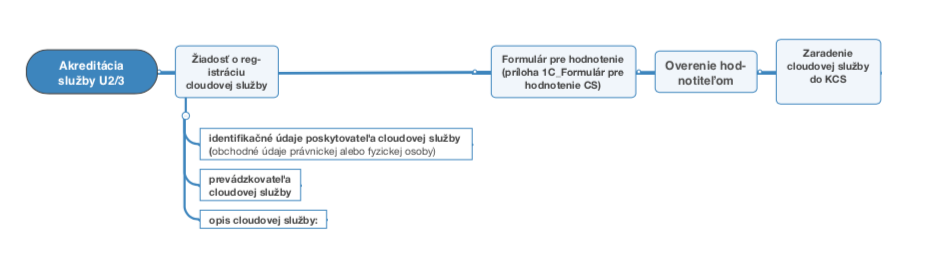 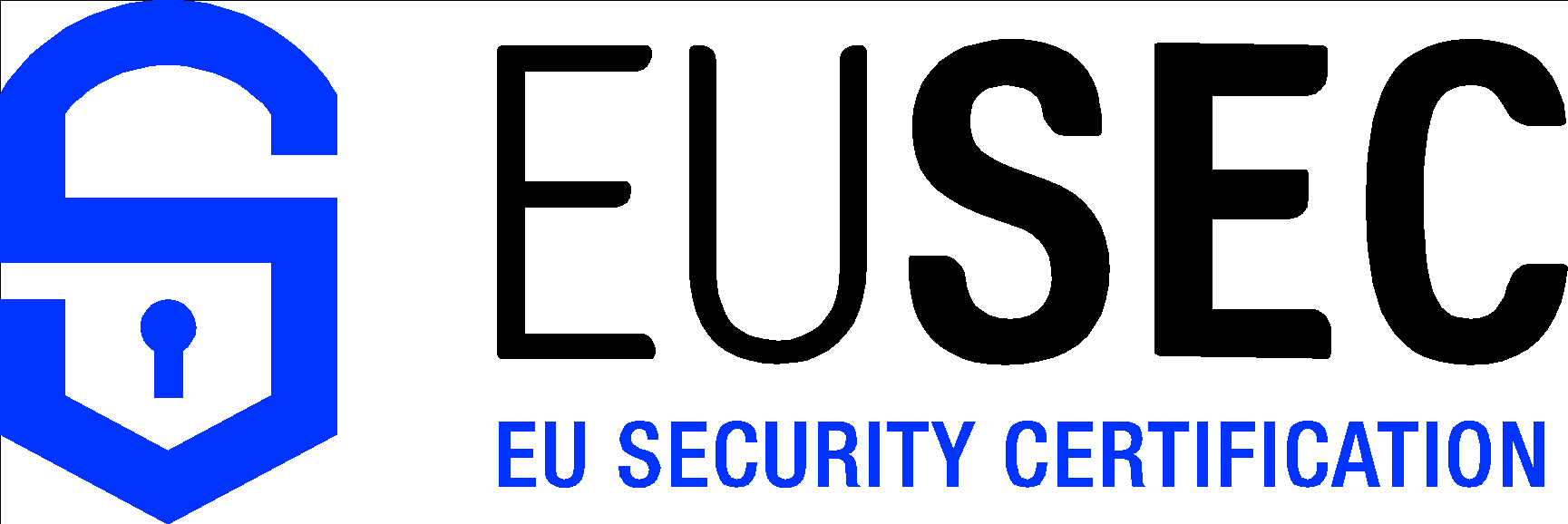 Cieľom projektu EU-SEC je prispieť k dôveryhodnosti, bezpečnosti a dodržiavaniu cloudových infraštruktúr. Na dosiahnutie tohto cieľa je potrebné splniť nasledujúce požiadavky:

Existujúce národné a sektorové špecifické systémy certifikácie musia byť zvážené a vyvážená.
Súčasne je potrebné znížiť náklady na certifikáciu poskytovateľov služieb cloudu (CPS).
Certifikačná a hodnotiace činnosti, ktoré môžu byť spracované automaticky pomocou strojov (napr. Zber dát) by nemali byť vykonané ručne ľuďmi.
Presné a spoľahlivé informácie by mali byť dané k dispozícii oprávneným osobám za použitia automatizovaných prostriedkov.
Rozpoznávanie certifikácií 1.
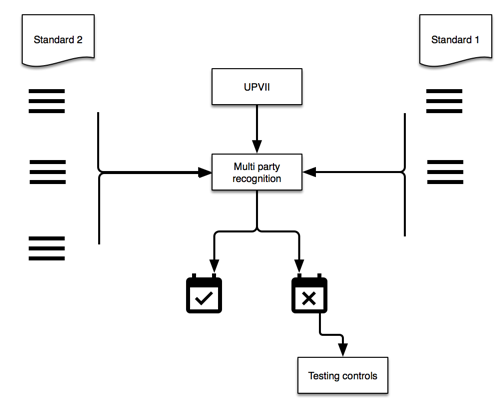 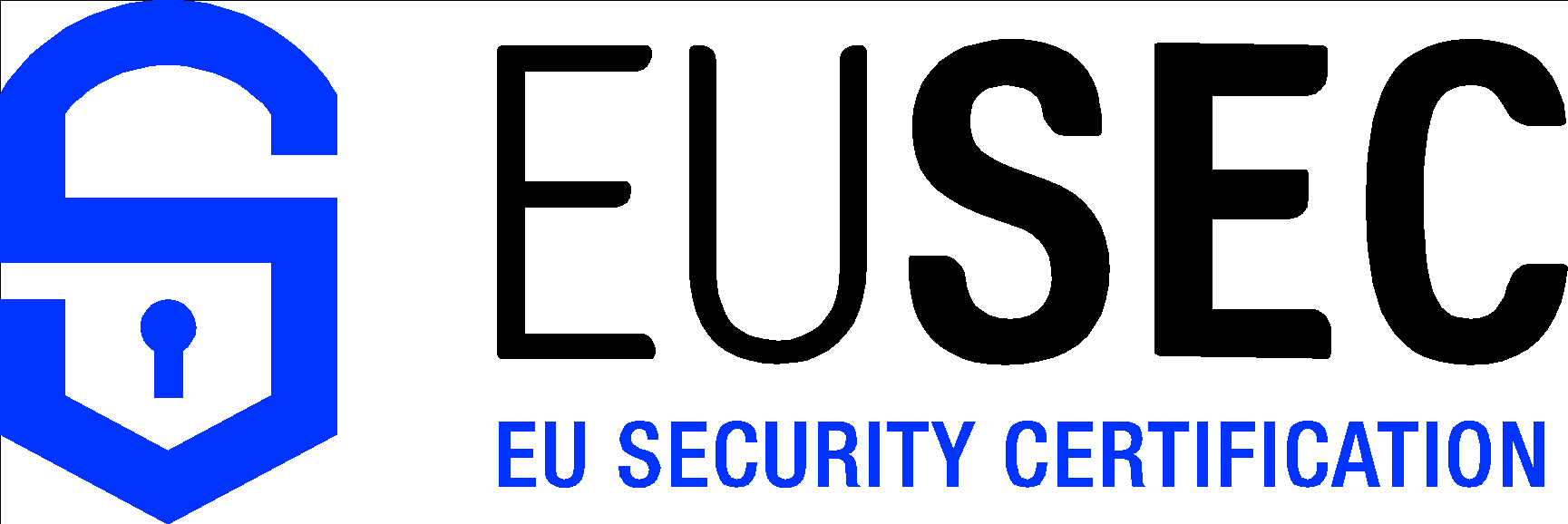 Rozpoznávanie certifikácií 2.
Kompetencie UPVII – 305/2013 Zz
(3) Úrad podpredsedu vlády zapíše cloudovú službu do evidencie vládnych cloudových služieb na žiadosť poskytovateľa cloudovej služby, ak sú splnené podmienky podľa odseku 7 a má preukázané, že cloudová služba spĺňa štandardy poskytovania cloud computingu a využívania cloudových služieb podľa štandardov informačných systémov verejnej správy vydaných podľa osobitného predpisu.8) Žiadosť podľa prvej vety sa podáva elektronicky, obsahuje identifikačné údaje poskytovateľa cloudovej služby, prevádzkovateľa cloudovej služby a opis cloudovej služby a prikladajú sa k nej dokumenty preukazujúce splnenie podmienky podľa prvej vety a vzorové zmluvy, ktoré sú s používaním cloudovej služby odberateľom cloudovej služby spojené. Ak ide o cloudovú službu určenú miestnej územnej samospráve, úrad podpredsedu vlády si pred rozhodnutím o žiadosti vyžiada stanovisko správcu dátového centra. 

(8) Úrad podpredsedu vlády koordinuje poskytovanie a používanie vládnych cloudových služieb a na tento účel 
a)  kontroluje splnenie a dodržiavanie podmienok na zaradenie cloudovej služby do evidencie vládnych cloudových služieb podľa odseku 3, 
b)  usmerňuje orgány verejnej moci pri poskytovaní a používaní vládnych cloudových služieb a pri správe zmluvných vzťahov s nimi súvisiacich vrátane koordinácie požiadaviek na dohody o úrovni poskytovania vládnych cloudových služieb a dohľadu nad ich dodržiavaním, 
c)  vypracúva plán implementácie, rozvoja a centralizácie datacentier podľa odseku 7 a dohliada na jeho uplatňovanie, 
d)  vyhodnocuje požiadavky na vládne cloudové služby, ich používanie a stav ich poskytovania, 
e)  štandardizuje kategorizácie cloudových služieb podľa úrovne bezpečnosti v nadväznosti na kategorizáciu údajov, ktorých sa ich používanie týka.